Формирование функциональной грамотности на уроке английского языка на примере упражнения «How to make “right” Valentine Card»  Part 2
Подготовила: Кулахметова Наталья Николаевна, преподаватель английского языка БПОУ УР «Радиомеханический техникум им. В.А.Шутова» г. Ижевск,  Удмуртская республика
Valentine’s Day is a great opportunity to start a romantic relationship.Do not miss a chance!
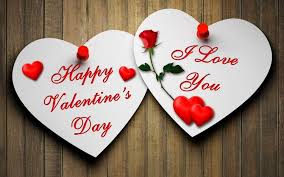 Do not forget to give a Valentine card:
It is better to make it yourself.
How to make a simple Valentine card? Watch this video below:
https://www.tiktok.com/@m_irins/video/6924666624473648386?is_copy_url=1&is_from_webapp=v1 
   Or do it this way:
https://www.youtube.com/watch?v=6Ly-eralmto&t=219s&ab_channel=TheLittleCrafties
What can you write on Valentine card?
Happy Valentine’s Day! (Счастливого Дня святого Валентина!) – самая частая подпись на валентинках.
I have got a crush on you – Я на тебя запал. Так пишут понравившейся однокласснице или девочке из соседнего двора.
I heart you – Ты мне нравишься («ставлю сердечко»).
You’re so awesome – Ты такой классный! Идеальное послание для друзей и подружек.
I am all about you – Ты мне очень нравишься.
I have fallen for you – Влюбился в тебя.
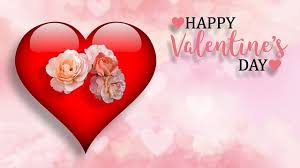 Give it with love but do not forget about rules:
1.You can put your card in a special box which is installed on the eve of the holiday at your school or college. 
Indicate the name and surname of the person to whom the message is addressed, put down the group or class where this person studies.1
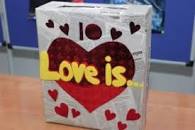 Give it with love but do not forget about rules:
2. You can sign or not sign your Valentine card.
(In the old days such cards weren’t signed. It was believed they should be anonymous.)
You can just give a hint of who sent the card.
3. Indicate your initials or the first letter of name.
4. You can send a card by Internet or leave it in a place where addressee to find it by herself/himself.
Do it with love and Happy Valentine’s Day!
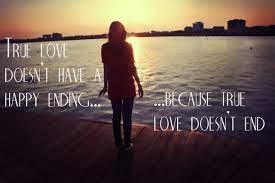 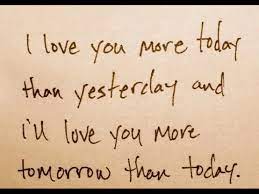 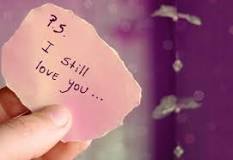